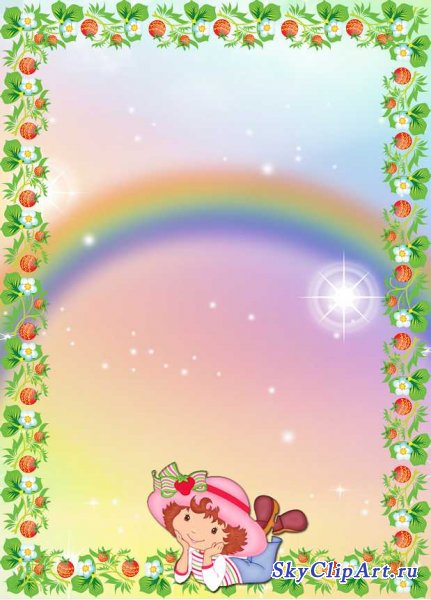 Портфолио 
группы
«Ягодка»
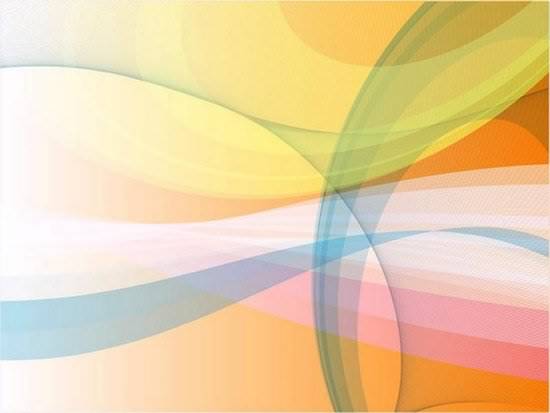 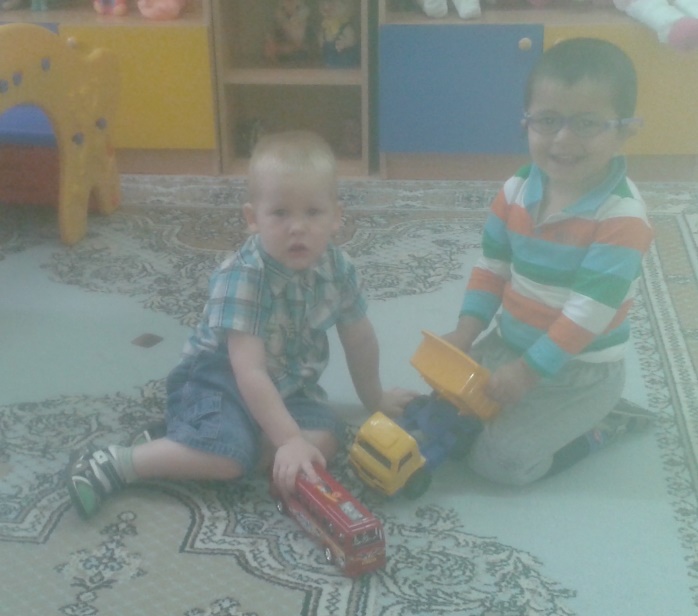 В игры разные играем, 
Всех с собою приглашаем.
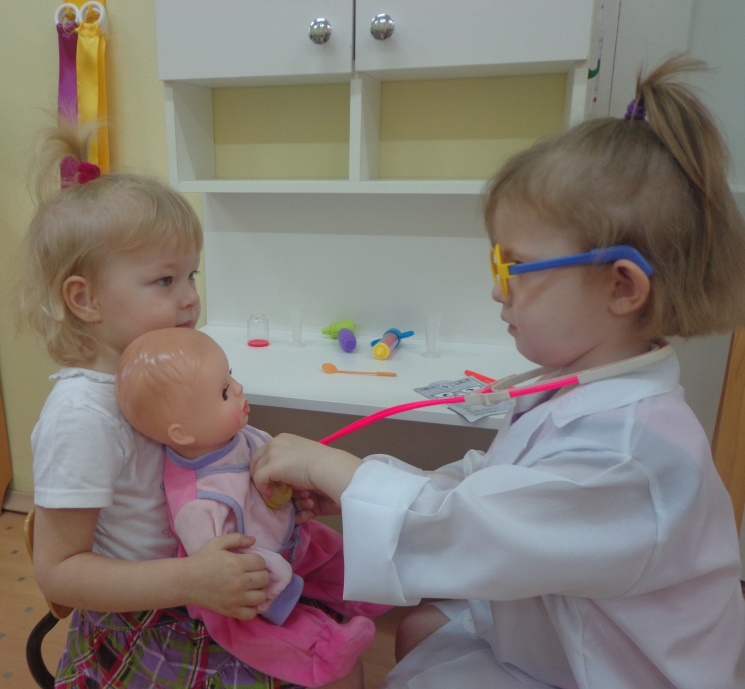 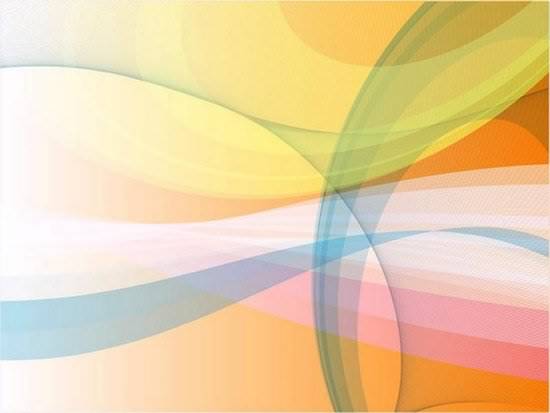 Все игры у нас познавательные,
Учимся быть мы внимательными.

Здесь учимся строить, соображать,
Логически думать, ум развивать.
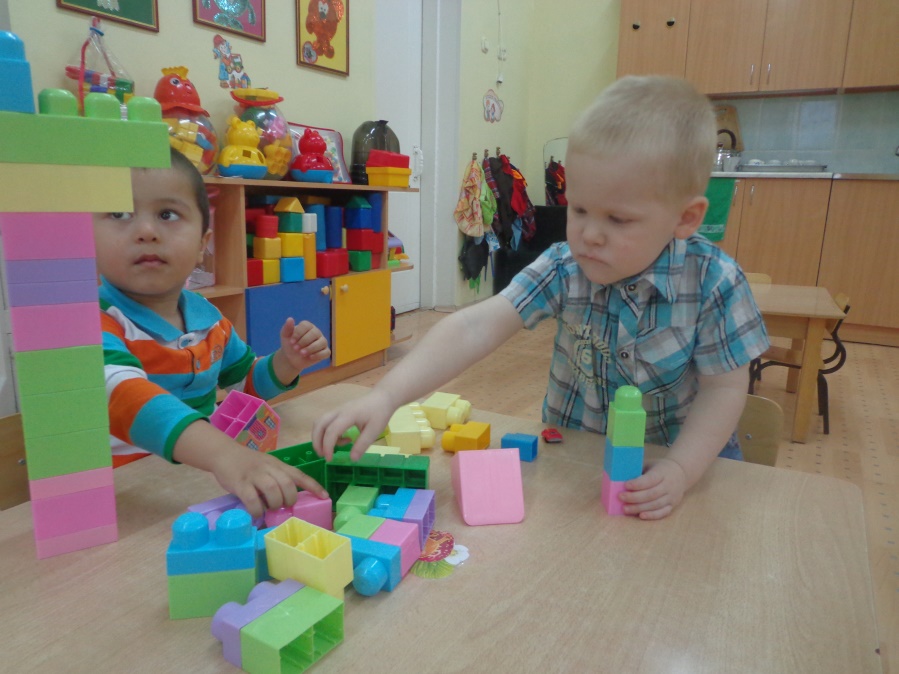 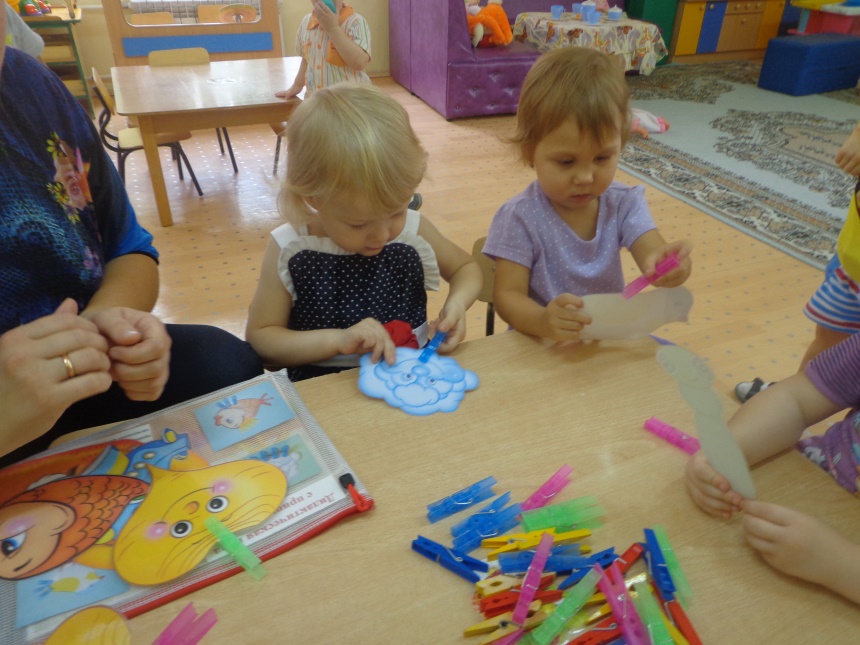 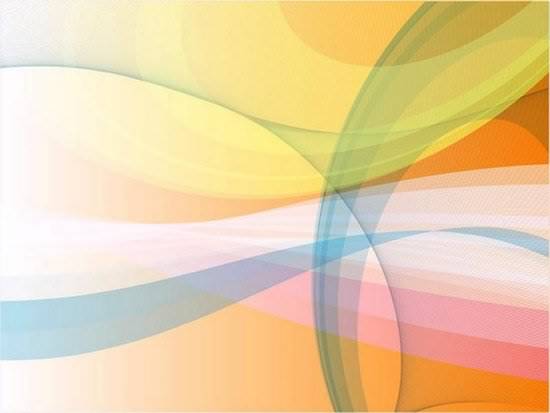 Превращается рука
 И в котенка, и в щенка. 
Чтоб рука артистичной стала,
 Нужно очень, очень  мало:
Специальные перчатки,
Ум, талант – и все в порядке.
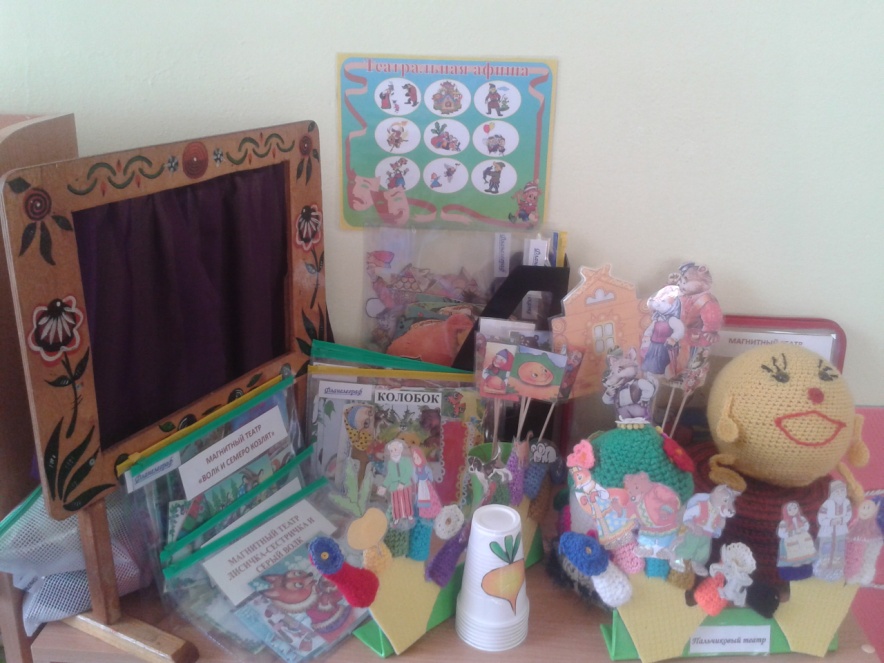 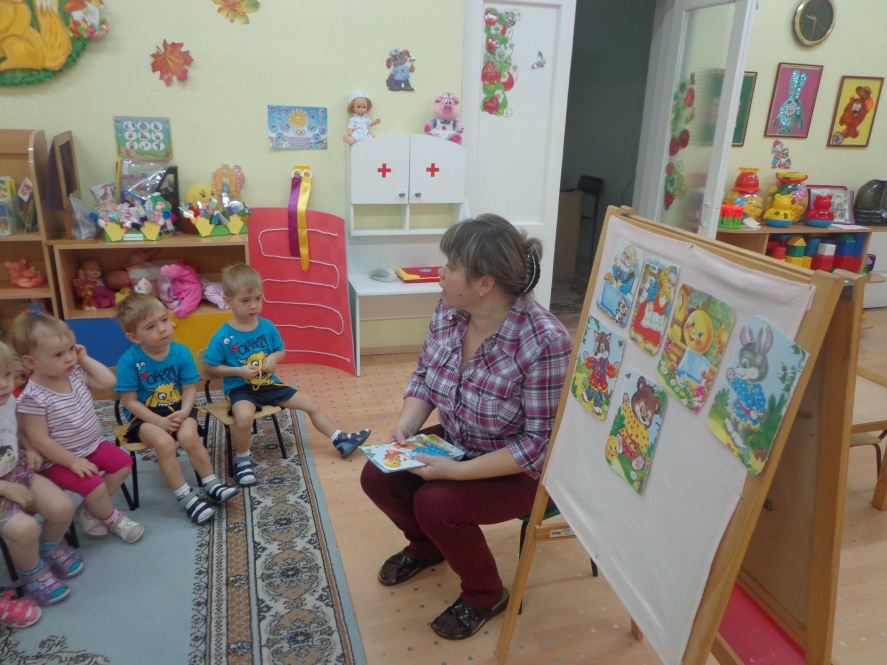 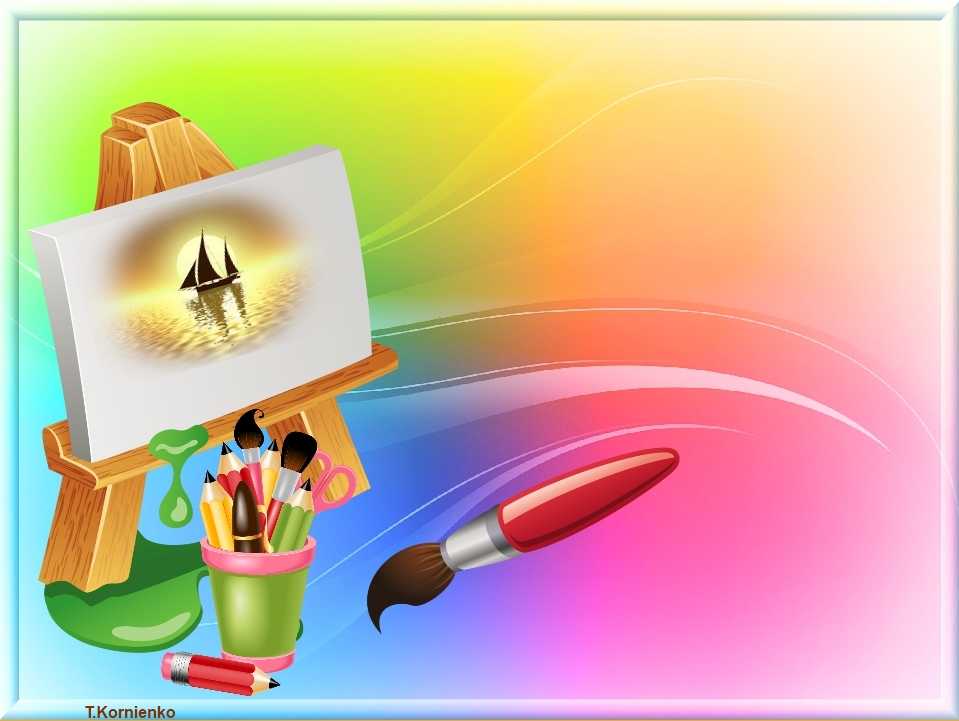 И в восемь  лет, и в три, и в  пять
Все дети любят рисовать.
Мы с тобою целый мир 
На бумаге создадим:
Птиц и рыб, дома, людей,
Даже сказочных зверей.
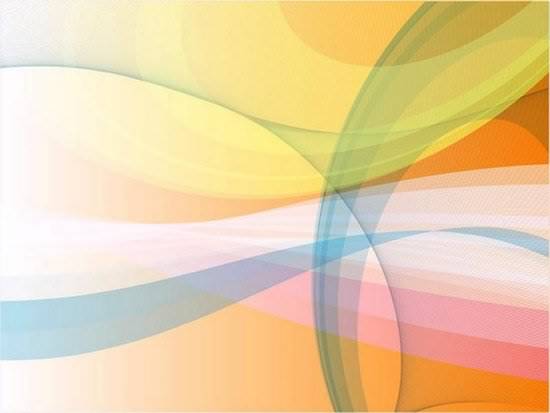 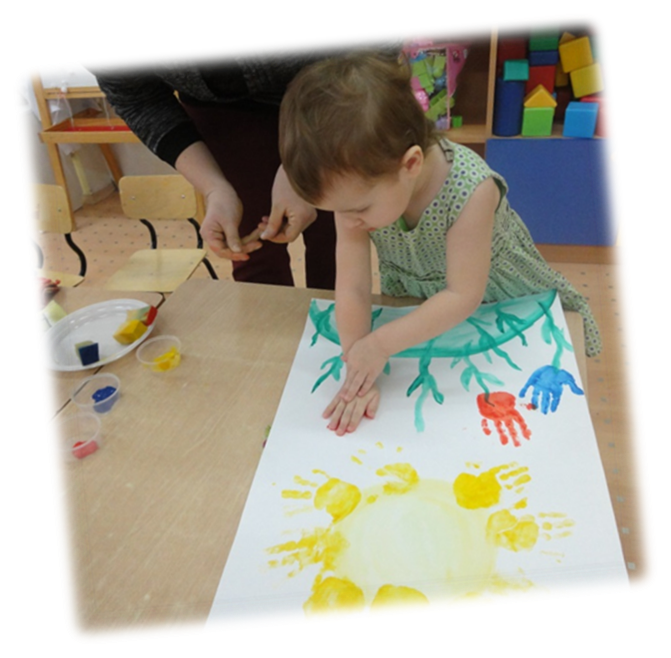 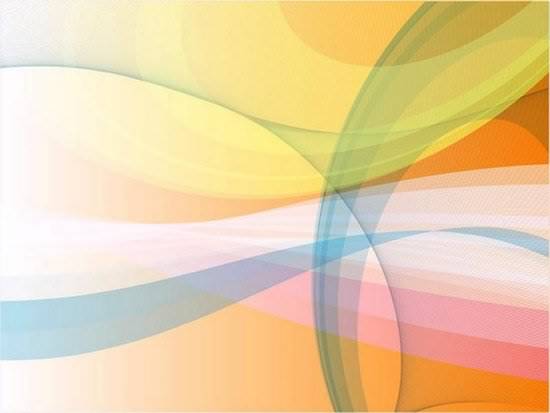 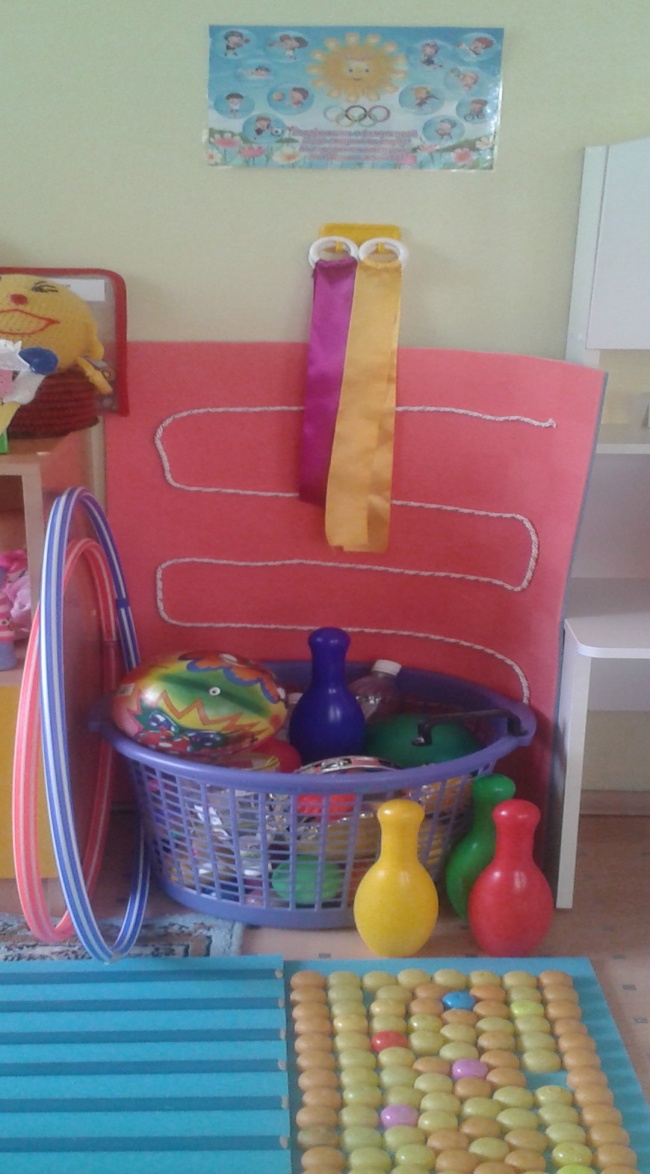 Чтоб успешно развиваться, 
Нужно спортом заниматься.
Нам полезно без сомненья
Все, что связано с движеньем.
Будем вместе мы играть,
Бегать, прыгать и скакать.
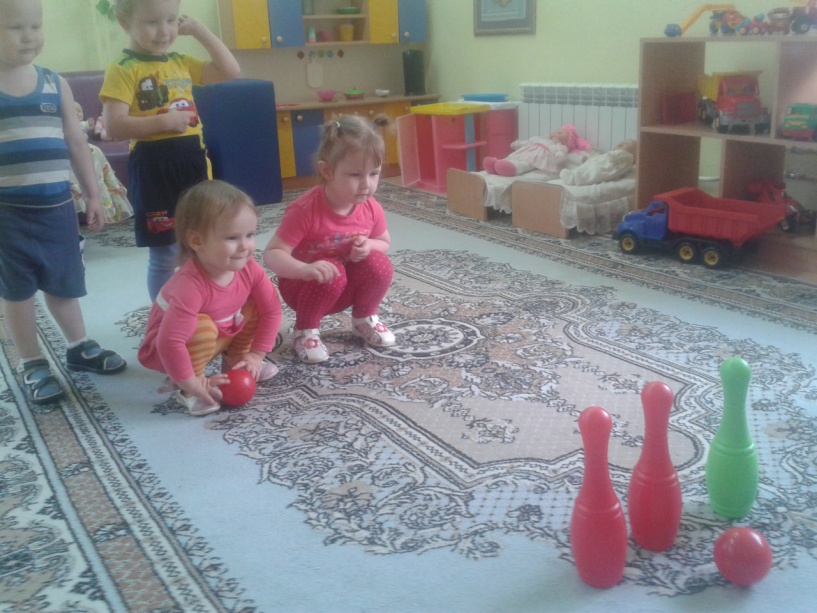 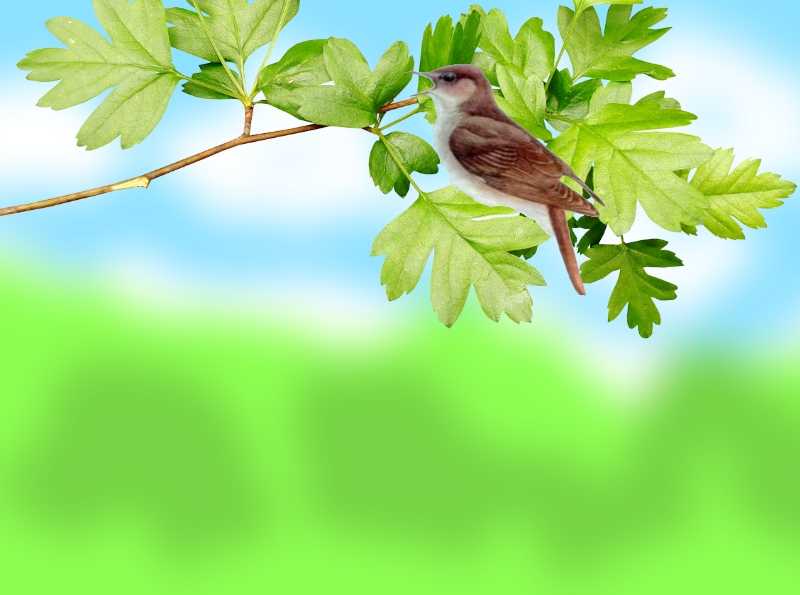 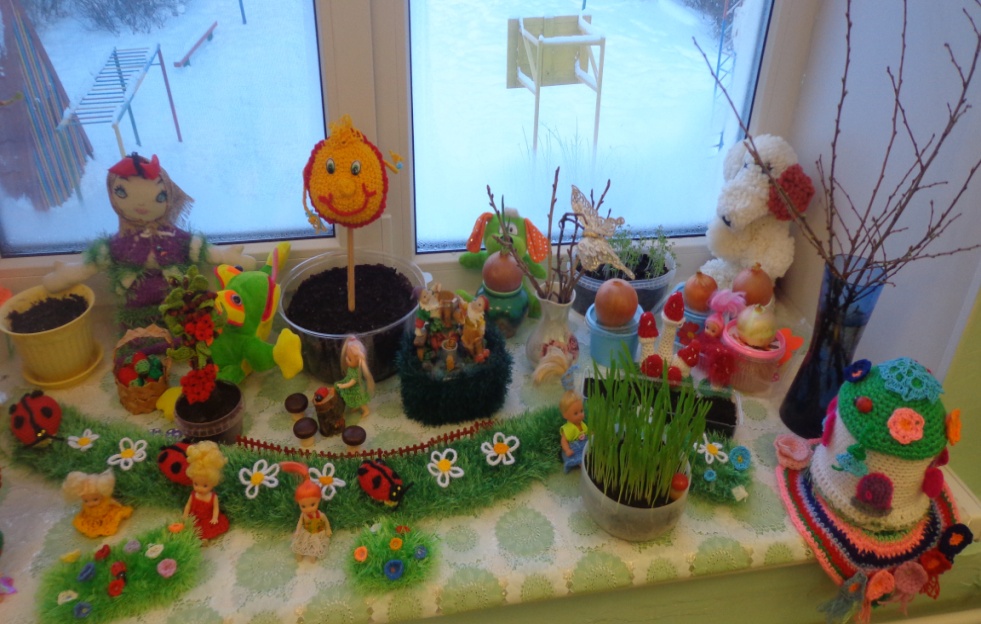 Есть в группе нашей огород,
Много там всего растет.
Огород мы поливаем,
За рассадой наблюдаем.
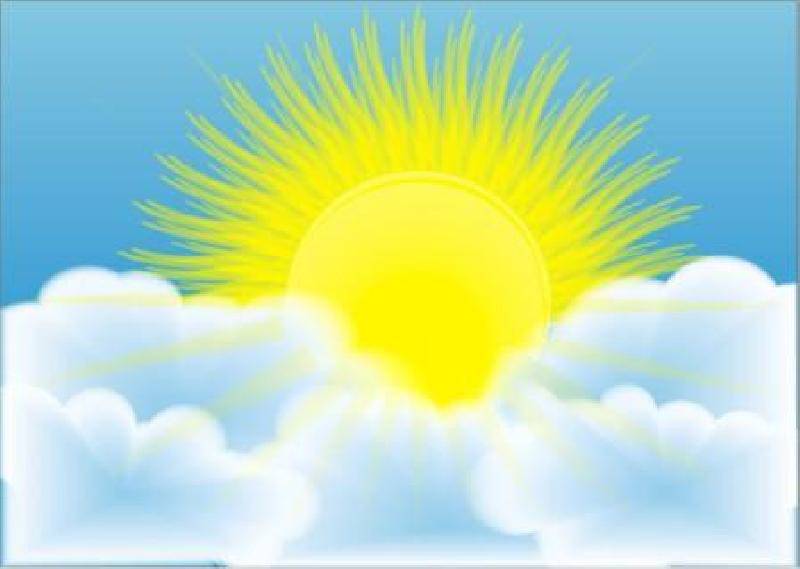 Наши прогулки
Свежий воздух малышам нужен и полезен!
Очень весело гулять и никаких болезней!
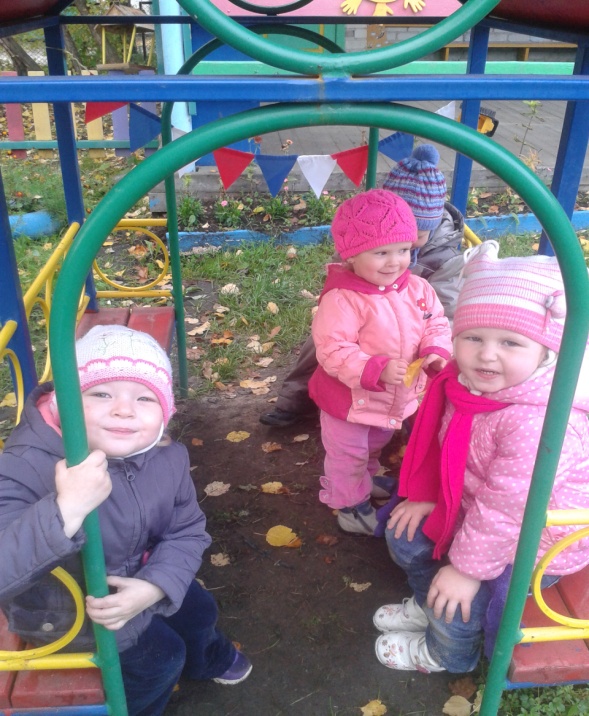 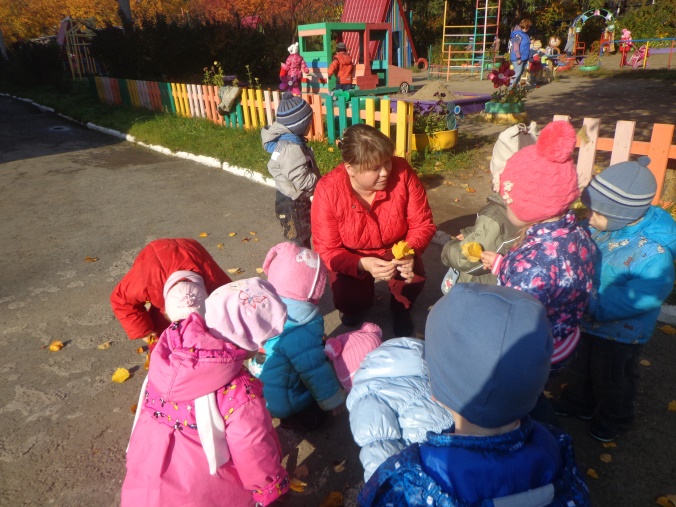